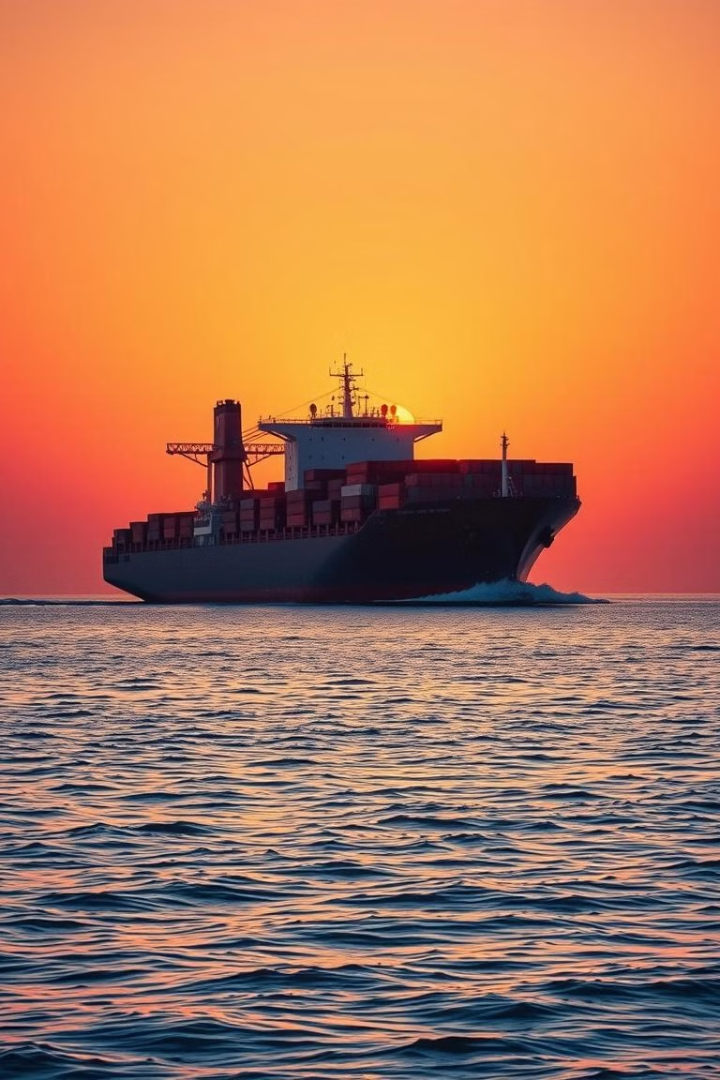 🌊 Global Maritime & Logistics
My expertise lies in building strong business connections and fostering relationships that create opportunities.
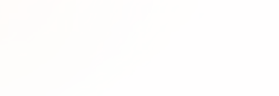 Connecting Businesses Across Continents
Global Reach
Seamless Solutions
Leveraging a network of trusted partners worldwide
Streamlined logistics, door-to-door delivery
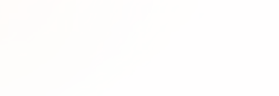 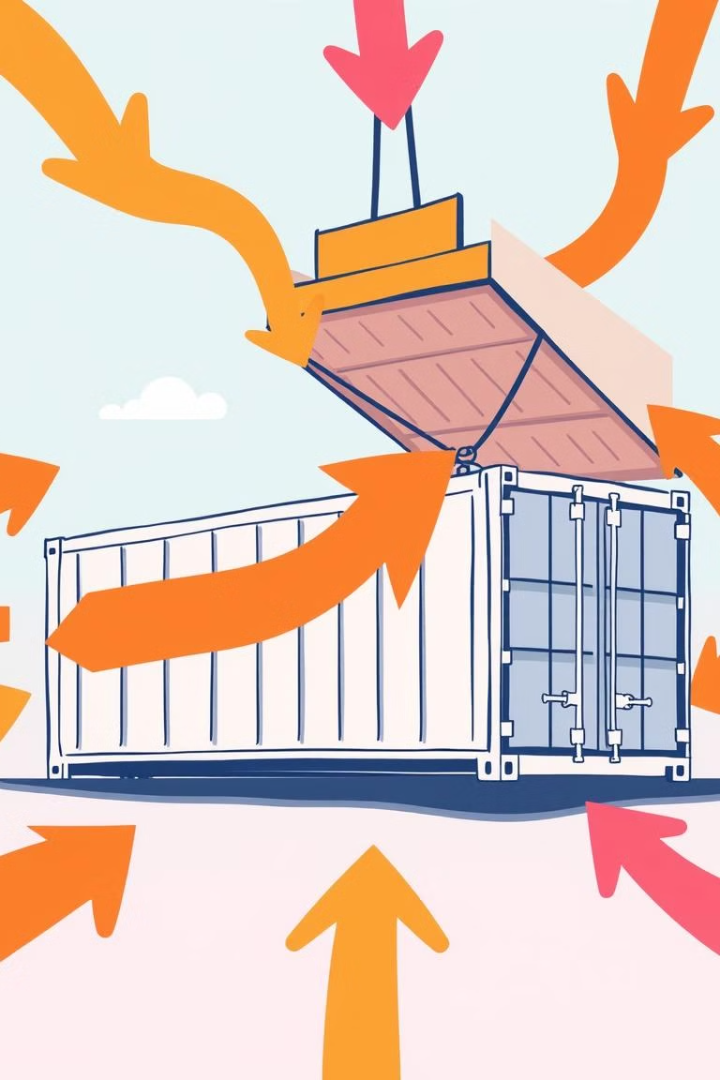 Tailored Solutions for Your Needs
Import-Export Services
Freight Forwarding
Managing complex customs procedures
Secure and efficient transportation by sea, land, or air
Warehousing & Distribution
Safe and secure storage and distribution
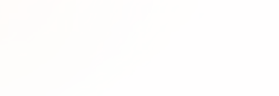 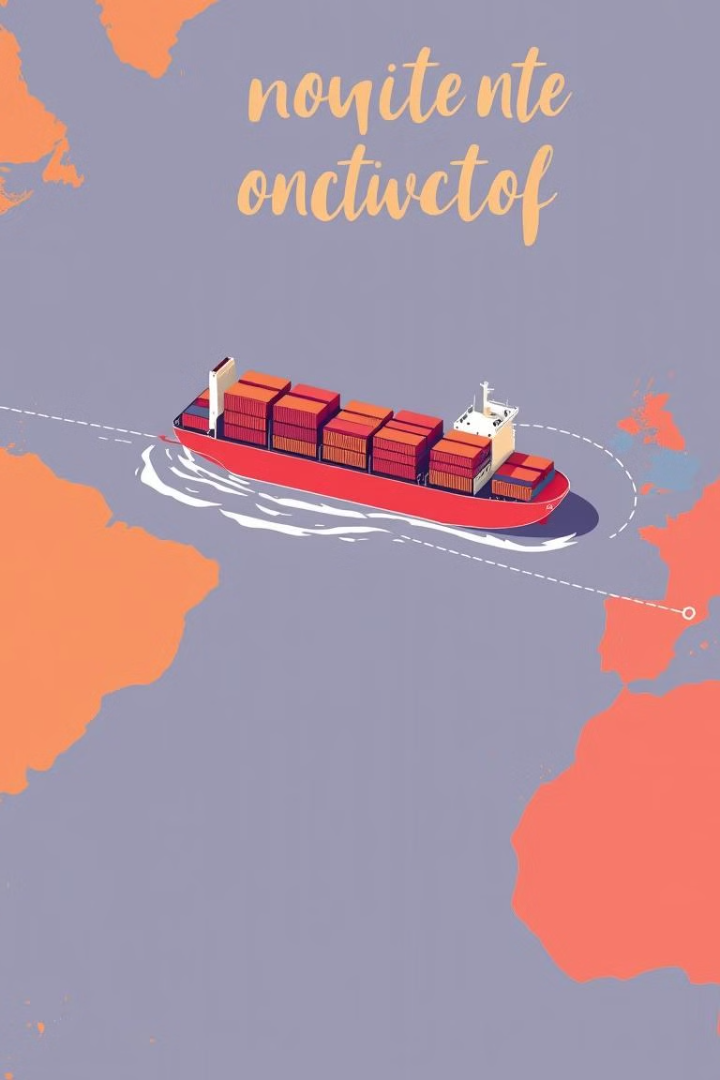 Seamless Cargo Management
Order Processing
1
Real-time tracking and updates
Shipping & Transit
2
Ensuring timely delivery
Customs Clearance
3
Streamlined customs procedures
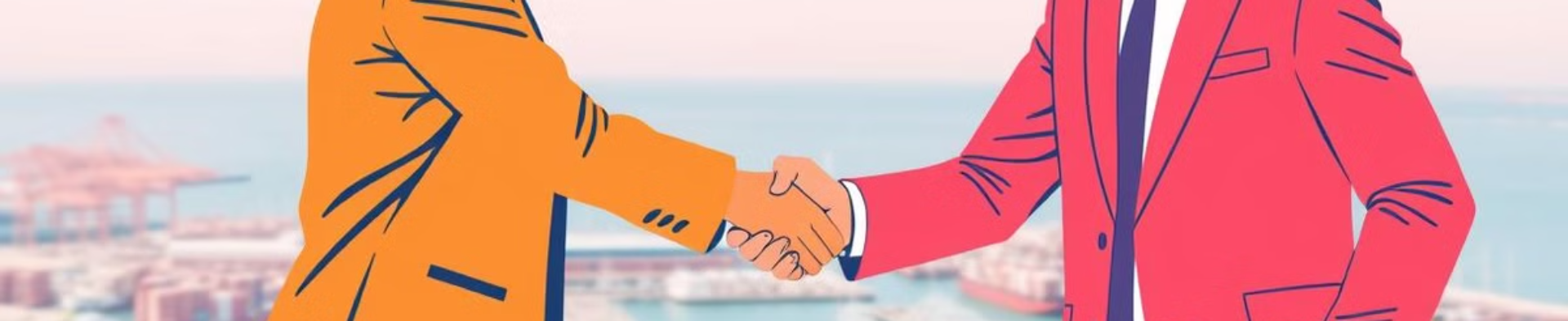 Building Long-Term Partnerships
Transparent communication
Reliable service delivery
Competitive pricing
1
2
3
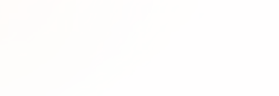 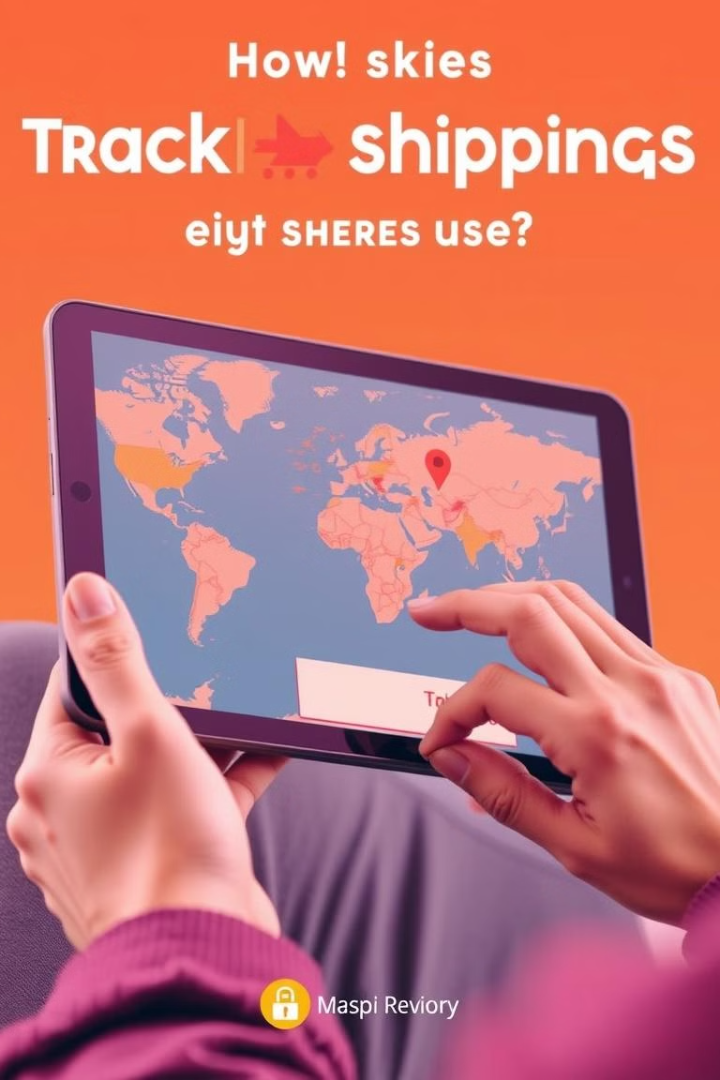 Leveraging Technology for Efficiency
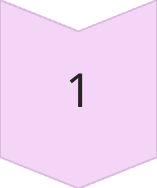 Online platforms for real-time tracking
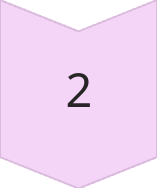 Automated customs clearance
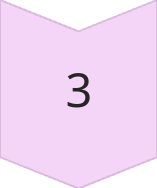 Smart contracts for secure transactions
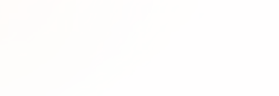 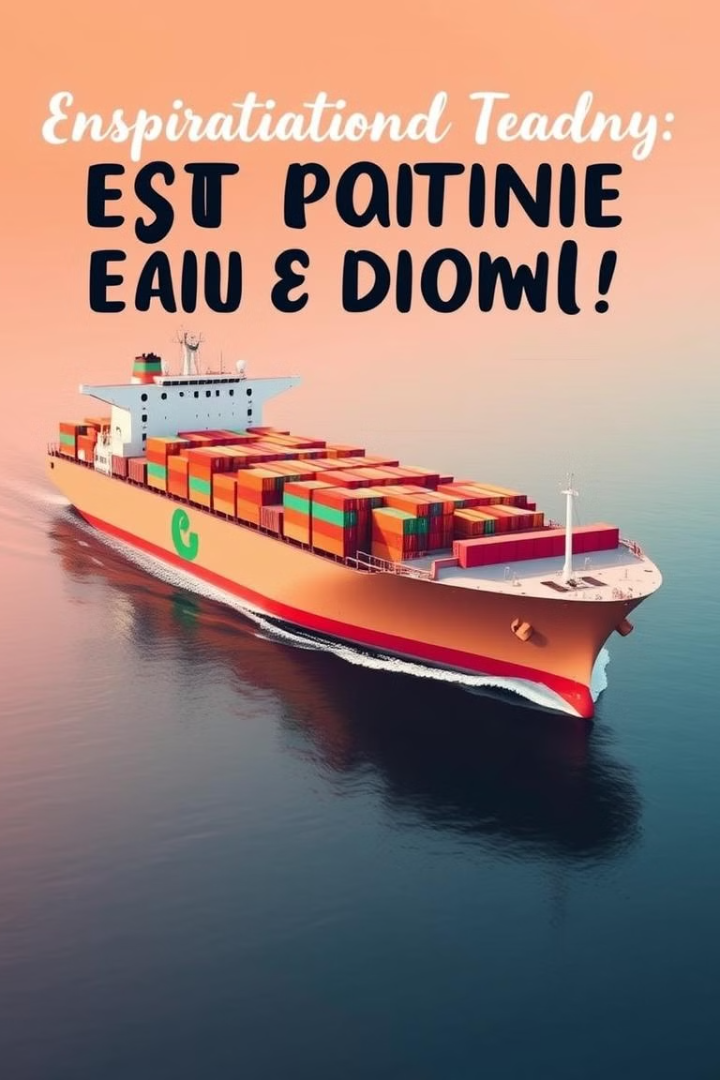 Focus on Sustainability
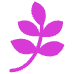 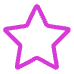 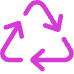 Reduced emissions
Optimized routes
Sustainable packaging
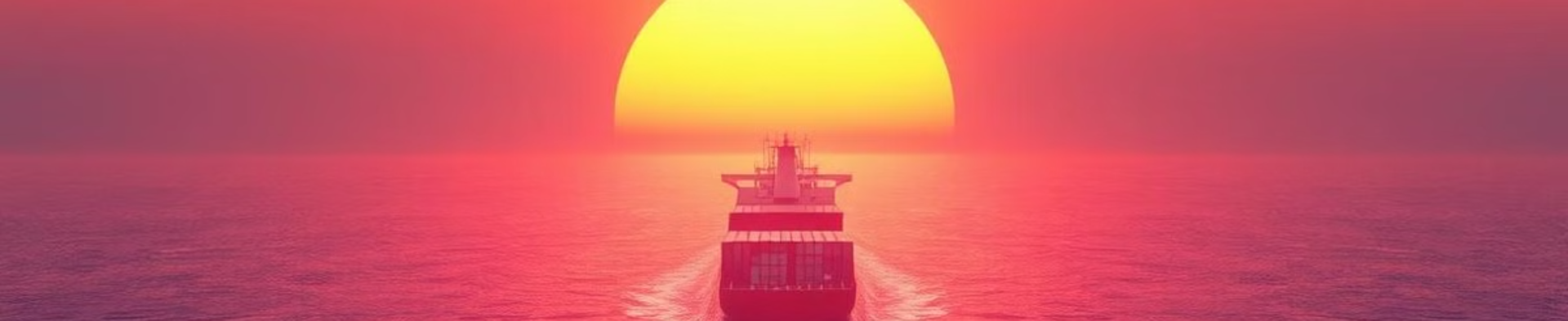 Global Maritime & Logistics: Your Partner in Success
Contact us today to discuss your maritime and logistics needs. We look forward to building a strong and lasting partnership with you.
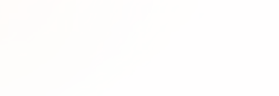